Hovězí maso
Hovězí maso je…
Maso jalovic, volů, krav a býků z mladých kusů do 2 let. 
Měkké, mírně prorostlé tukem, jemnozrnné a světle červená barvy.
Čím je poražený kus starší tím je maso tmavší a tužší.
Maso býků může být cítit močovinou.
Dělení do jakostních tříd
1. třída
Svíčková - nejkvalitnější část masa používá se na přípravu minutek, anglických pečení, tatarského bifteku

Roštěnec - nízký - příprava minutek - vysoký - je tužší, používá se na pečení a dušení

Kýta -květová špička - pečení a závitky - vrchní a spodní šál – pečení, dušení, vaření
Dělení do jakostních tříd
2. třídaPlec - vaření, guláše, mletí
Žebro vysoké a holé - dušení, vaření, vývary
Podplečí - guláše perkelty3. + 4. třídaHrudí – vaření, dušení
Krk – guláše vaření, dušení
bok - mletá masa, vaření, vývary
Oháňka – vývary hašé, vařená i za studena
Líčko – vaření, guláše
Kližka - guláše
spodní šál
svíčková
žebro
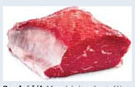 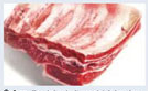 ořech
vrchní šál
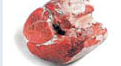 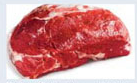 kližka
váleček
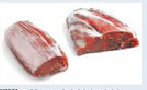 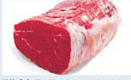 nízký roštěnec
vysoký roštěnec
květová špička
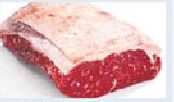 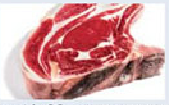 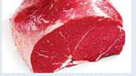 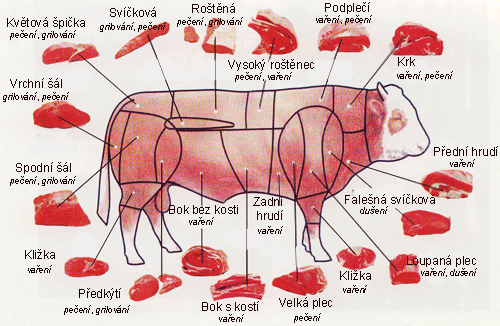 Hovězí Kobe
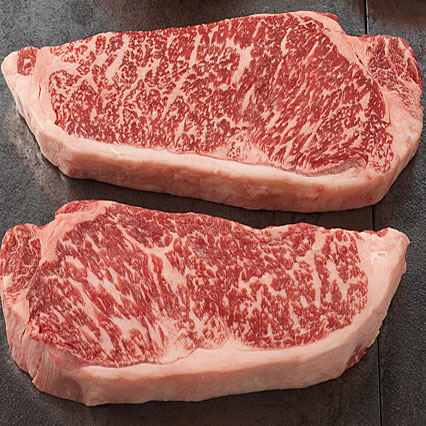 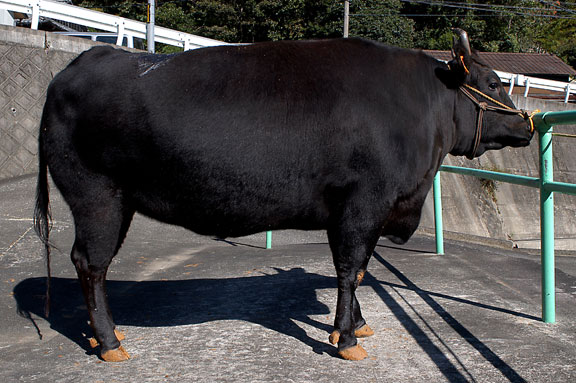 Výroba v Japonsku,  maso se získává ze skotu plemene Wagyu. Skot je masírován a česán krmen mlékem, pivem, kukuřicí  a podobně. Maso je mramorované, to znamená, že tuk prostoupil do svalstva a není jen na povrchu.
Cena za kilogram kolem 6 000 Kč
Limousine
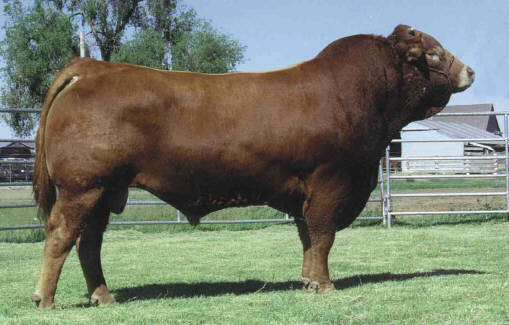 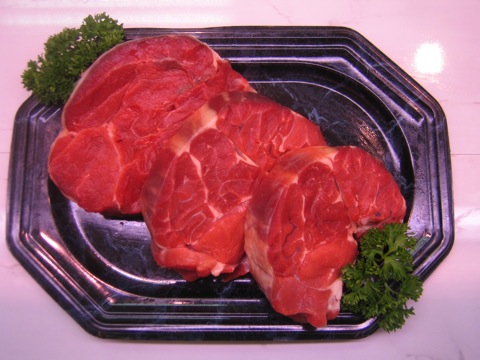 Původ jihozápadní Francie
Vyskytuje se v poměrně drsných klimatických podmínkách
Původně plemeno tažné
Velký podíl svaloviny malý podíl tuku
longhorn
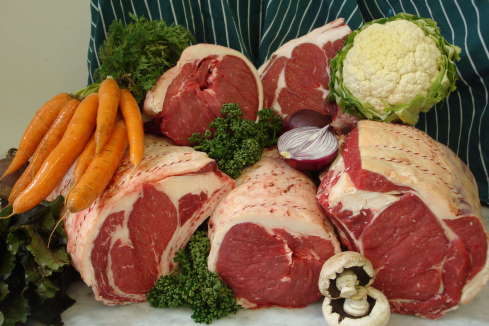 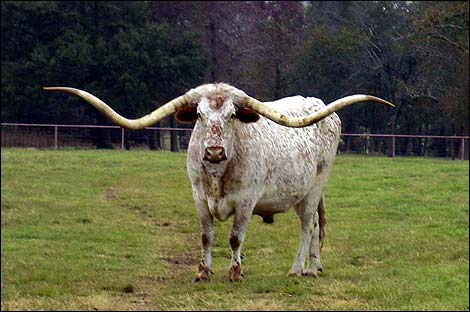 Adaptabilní nenáročné plemeno s bohatou historií, původem z  amerického Texasu.
Pokud se pase na chemicky neošetřených porostech, tak maso longhornu obsahuje méně cholesterolu než bílé drůbeží maso. Maso je přirozeně libové chutné a má světle červenou barvu
Uruguayský býk
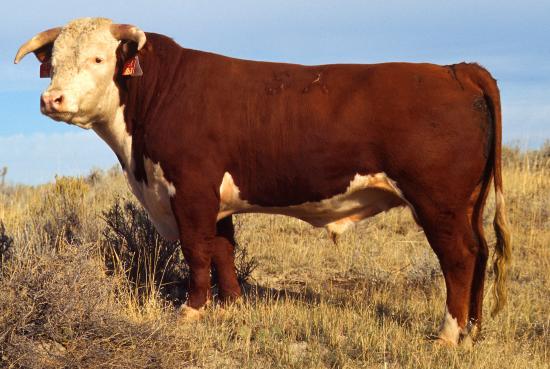 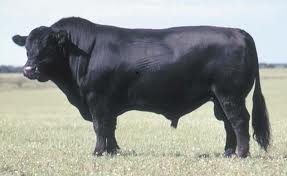 Chováno tradičním pasteveckým způsobem, porážka probíhá bezstresově. Nejčastěji z plemene charolais, angus a hereford, stáří jatečních býků je nejvýše 2,5 roku
Zdroje:
cshms.cz
cszm.cz
Food
fotodokumentace:  Robert Scarth
Askthemeatman.com
Blogs.browardpalmbeach.com/cleanplatecharlie/2009/10/fake_kobe_beef.php
Brehmfarms.com
Pjowarthbucher.com/index.php?main_page=index&cpatch=65
Meridianmeatsshop.co.uk/aboutus.php
Bbc.co.uk/tyne/content/image_galleries/chillingham_wild_white_cattle_gallery.shtml?8
Toppotravinz.cz/?dir=273
Ati.es
Commons.wikimedia.org/wiki/file:hereford_bull_large.jpg
Mgr. Alexandr Burda